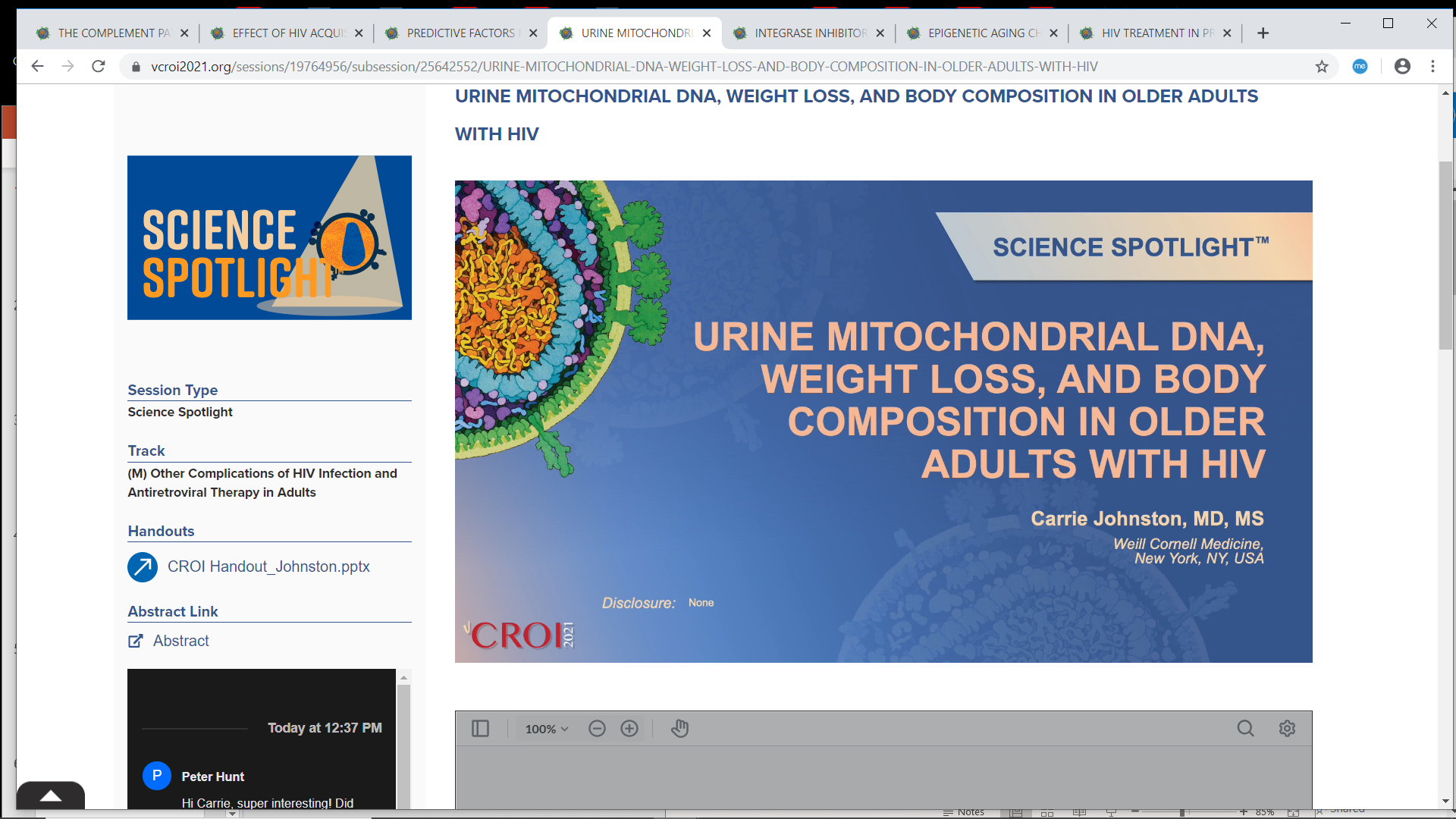 [Speaker Notes: CHAT: 

Peter Hunt
Hi Carrie, super interesting! Did you look at mtDNA levels in plasma too? How do they compare to urine? Are there advantages of urine over plasma?
P
Peter Hunt
Why do you think urine mtDNA is elevated? Seemed like there was not a strong correlation with HIV variables like nadir. Did you look at ART regimen type or history of prior "d" drugs?
P
Peter Hunt
In addition to necrosis, pyroptosis would result in cell free mitochondrial DNA and there is renewed interest in this phenomenon in the HIV cure world among users of some NNRTIs (see recent Science paper by Liang Shan)]
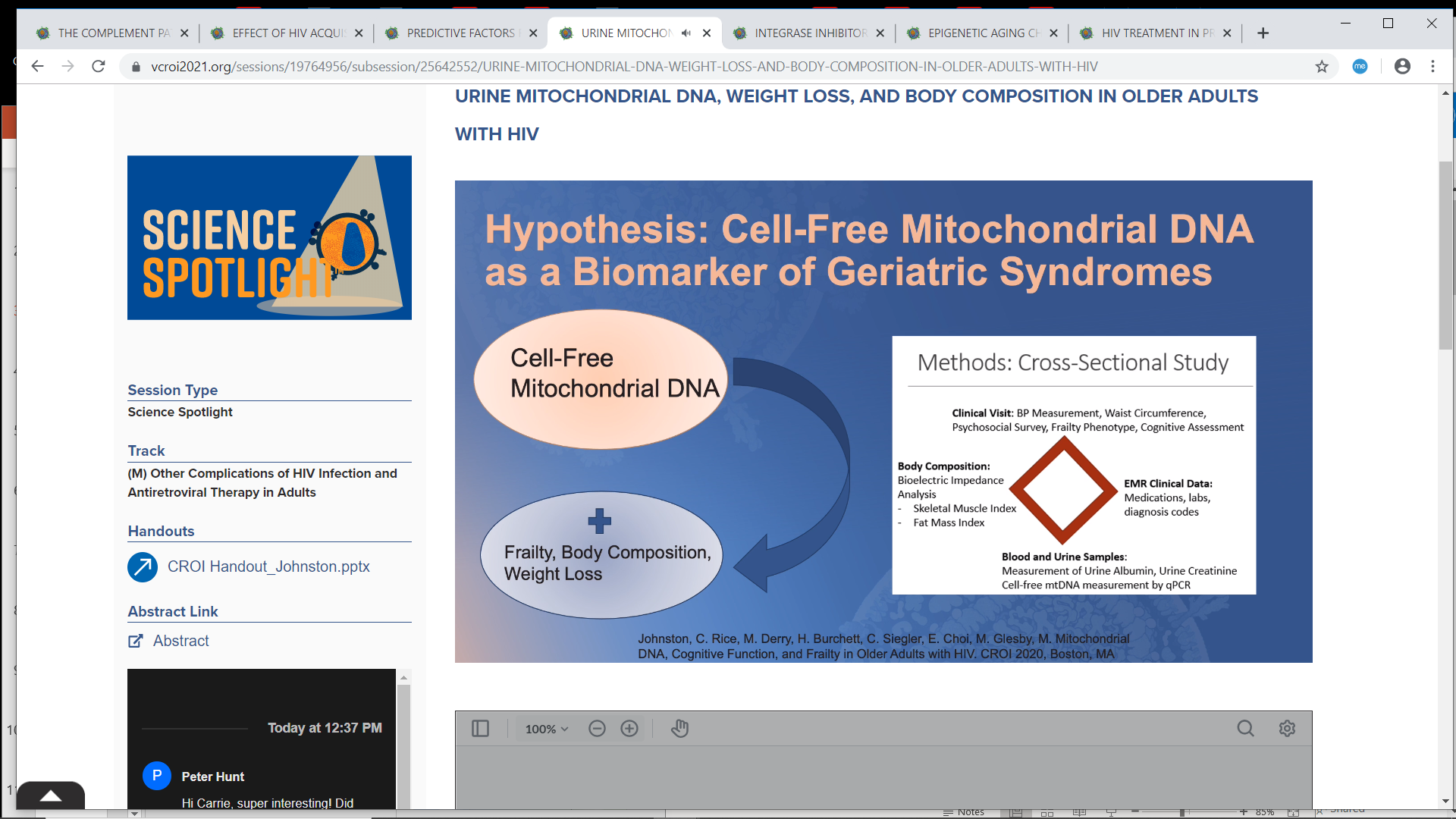 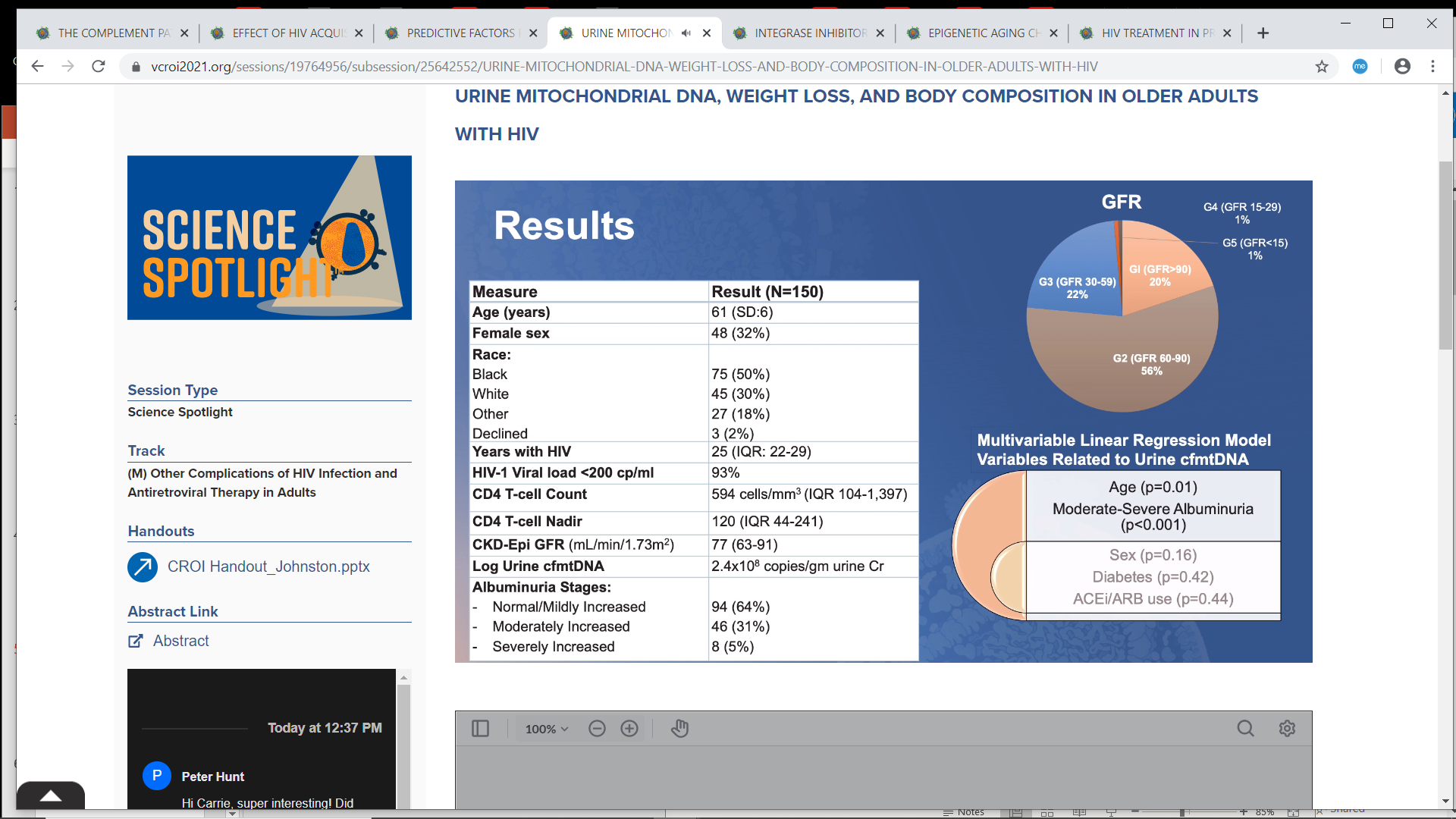 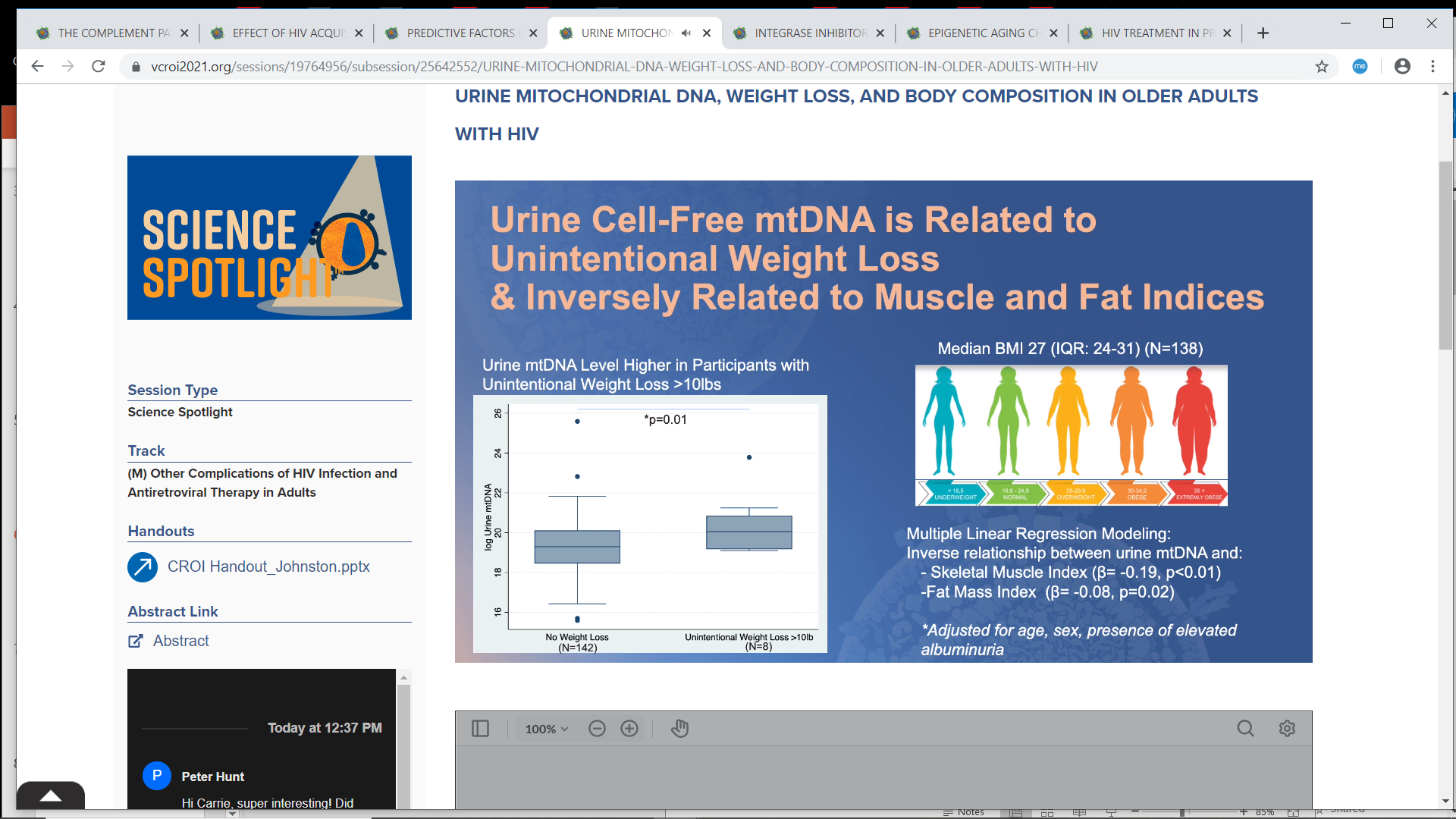 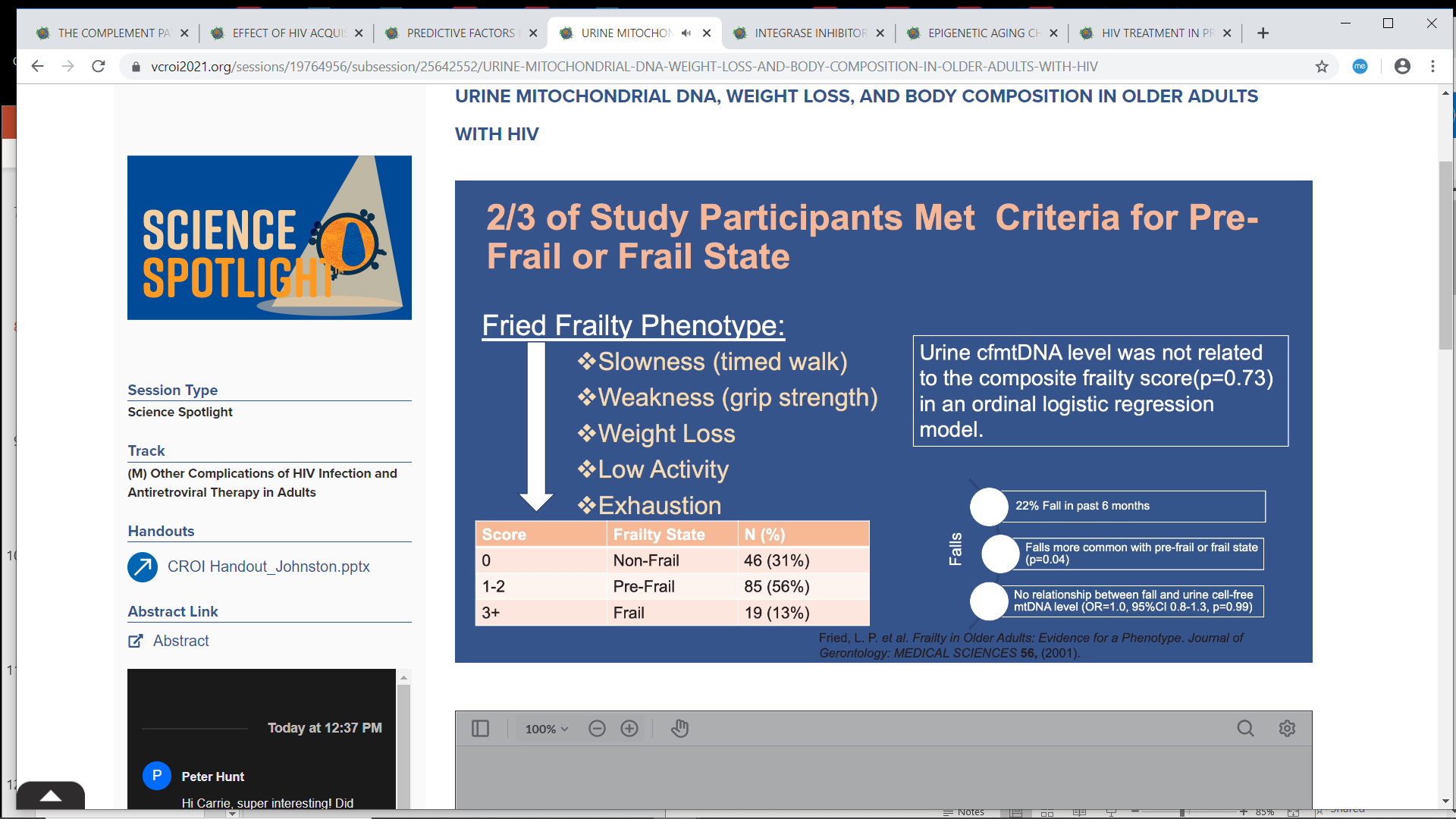 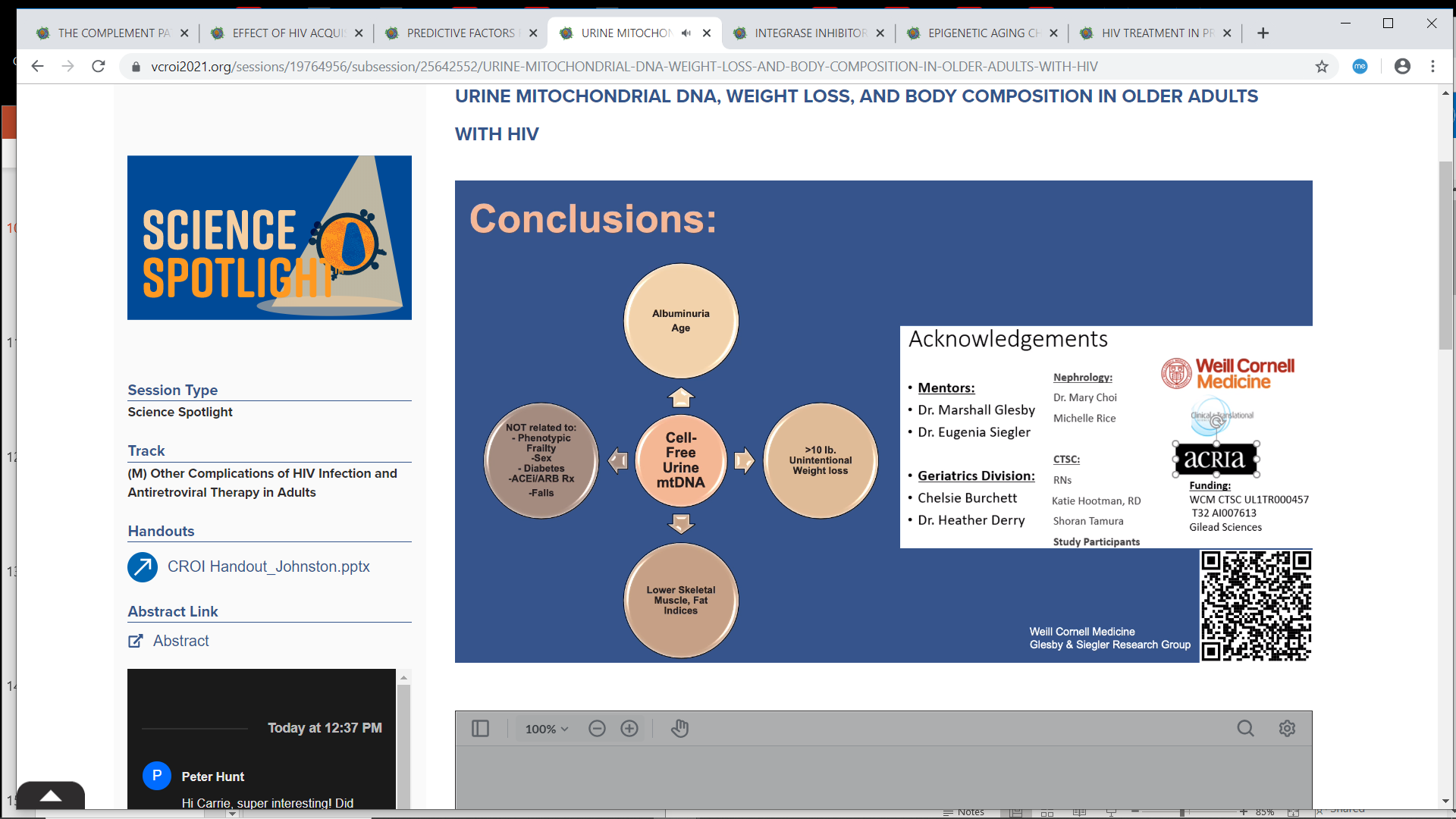